Week 4: 9/1-9/5
Monday – Labor Day, No School 
Tuesday – Making Inferences 
Wednesday – Figurative Language
Thursday - Analyzing
Friday - QUIZ
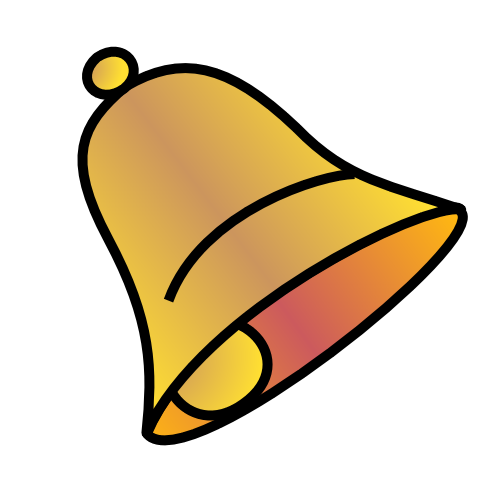 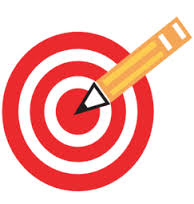 Tuesday: 9/2
Clear your desk except for your agenda, pencil, Appetizers, Reading Strategies Packet, and Where the Red Fern Grows. 
Complete your Appetizer TO-DO list
	BELLRINGER Question: What does it mean to make an inference?  

When you finish, READ SILENTLY.
Word of the DayImperative
SYNONYMS: important, vital
	Commanding, authoritative 
Clean your 
room!  
It is 
imperative.
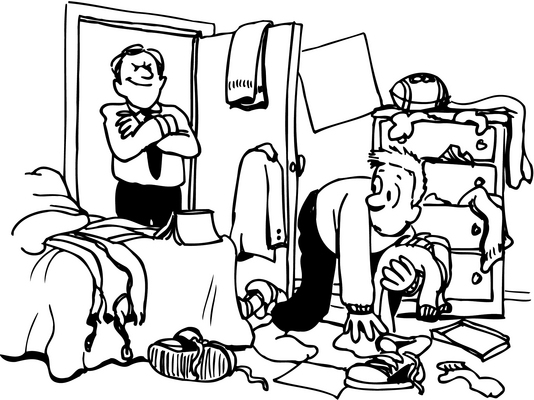 Word of the DayZealous
SYNONYMS: passionate, devoted, enthusiastic, dedicated
https://www.youtube.com/watch?v=RwlhUcSGqgs
Process the Text by... Making Inferences
Read the reading strategies page for this week.  

Highlight important ideas or terms.  

When you finish, read silently.
Small Groups
Read the article on Barnum and Adams
Stop to write the answer to the margin questions together.  You may use a separate piece of paper.  
When you finish, read Where the Red Fern Grows or study your words of the day.
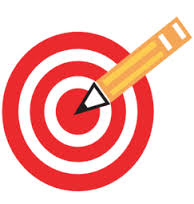 I can process a text by making inferences and answering questions as I read.
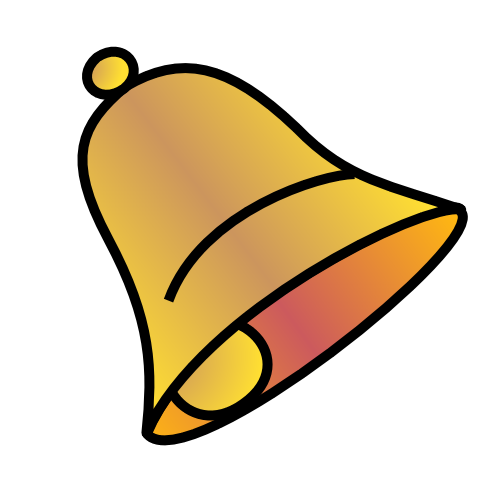 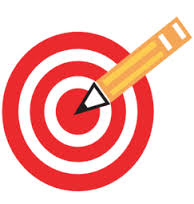 Wednesday: 9/3
Clear your desk except for your agenda, pencil, Appetizers, Reading Strategies Packet, and Where the Red Fern Grows. 
Complete your Appetizer TO-DO list
	BELLRINGER Question: What is an example of figurative language?  

When you finish, READ SILENTLY.
Word of the DayMetaphor
SYNONYMS: comparison, symbol, analogy, image
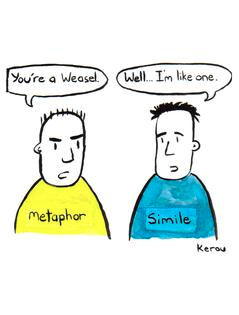 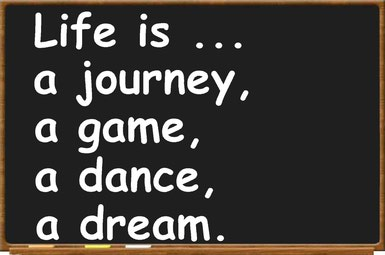 Process the Text by...Citing Evidence
Find 2 more examples of figurative language in the text.  
Write the 2 sentences in the table.
Describe what the two examples really mean. 
Then complete “D”
When you finish, read silently.
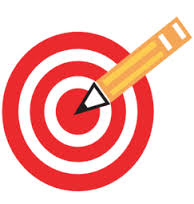 I can identify figurative language in nonfiction.
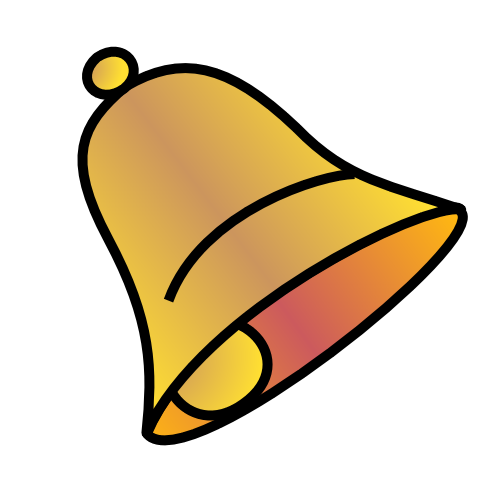 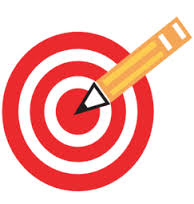 Thursday: 9/4
Clear your desk except for your agenda, pencil, Appetizers, Reading Strategies Packet, and Where the Red Fern Grows. 
Complete your Appetizer TO-DO list
	BELLRINGER Question: How do you think you can understand the meaning of an article?  

When you finish, READ SILENTLY.
Word of the DayVolume
SYNONYMS: capacity, size, measure, sound
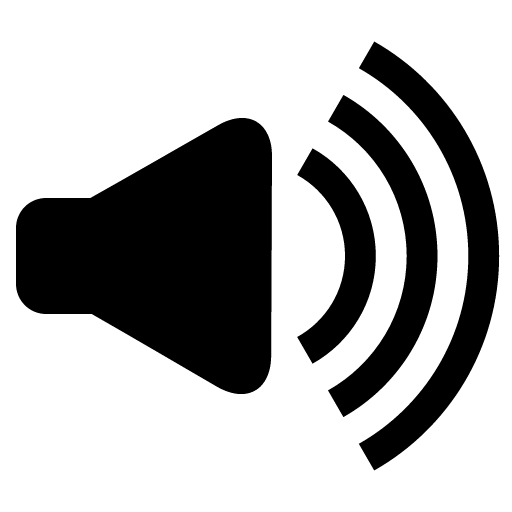 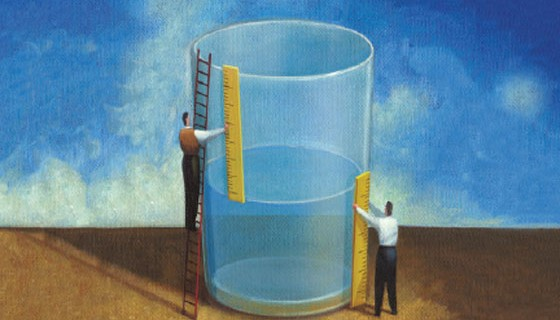 Flashbacks Grading
Listen for the correct answer
If your answer doesn’t match, CHANGE IT!  
Be sure to find out WHY your answer was wrong and ask questions
Process the Text by...Analyzing
At each table...
Read the sentence and determine how it is important to the entire article.  
Write your analysis statement on a separate piece of paper.  
Be sure to label which station you are at.
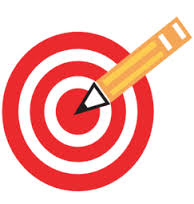 I can process a text by analyzing one sentence.
Friday: 8/29
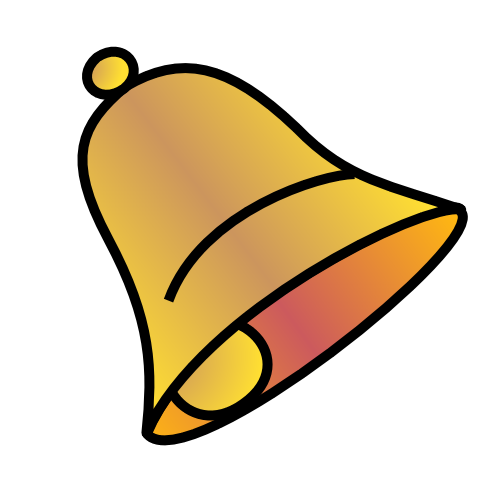 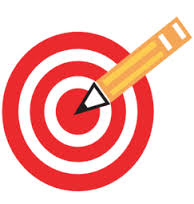 Everything off of your desk EXCEPT: 
Pencil
Appetizer Packet
Reading Strategies Packet
Book 
BELLRINGER Question: What makes a complete sentence?  (Use page #____ in your agenda.)
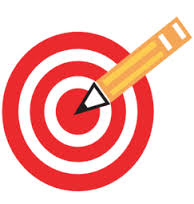 I can test my knowledge from this week by taking a quiz.  

*When you finish, turn your quiz over, and read silently.*